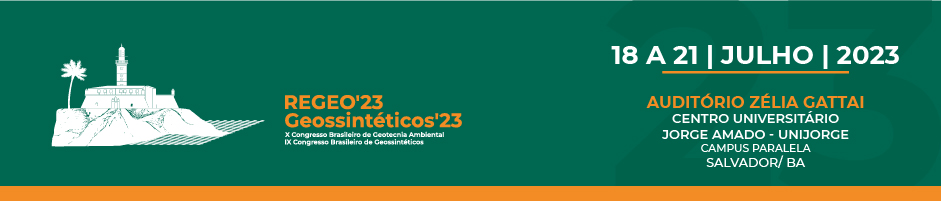 Sessão Paralela / Plenária xxx
Xxxxxxxx xxxxxxxxxxxxx
Indicar qual sessão
Indicar nome da sessão
xxxxxxxxxxxxxxxxxxxx
Xxxxxxxxxxxxx xxxxxxxxxxxxxxxxx xxxxxxxxxxxxxxxxxx
xxxxxxxxxxxxxxxxxxxxxxxxxxxx
Título da Palestra
Autores:
INSERIR LOGOTIPO DA INSTITUIÇÃO/EMPRESA
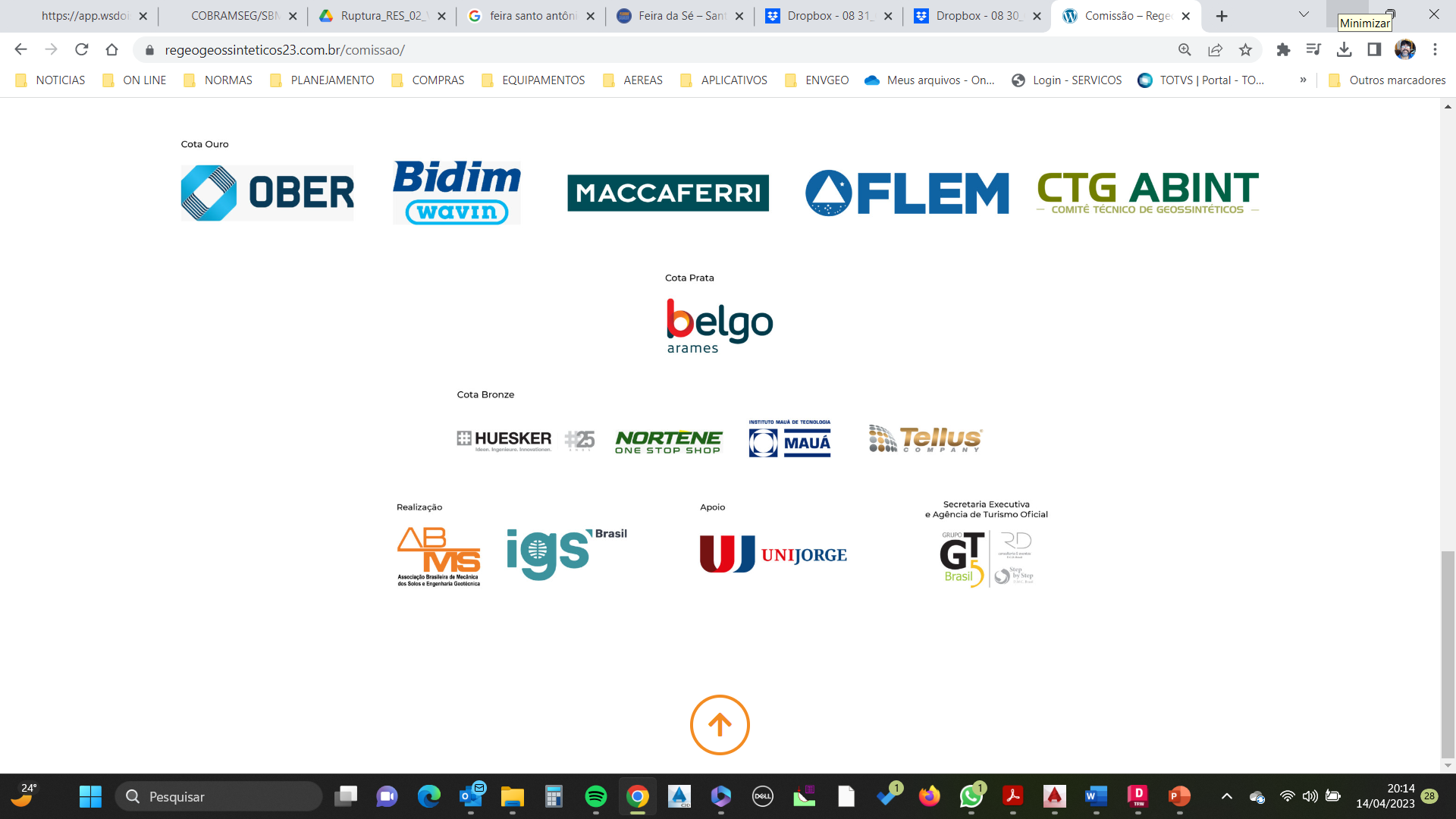 A partir do 2º slide, a formatação é livre!
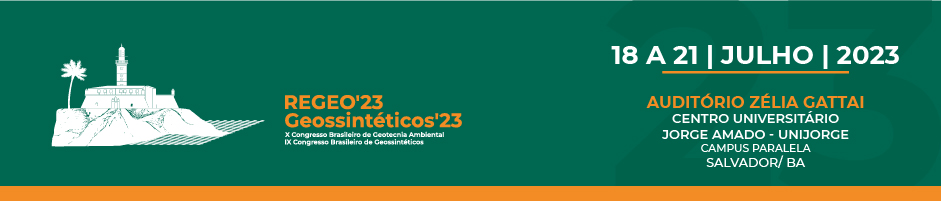 SLIDE FINAL OBRIGATÓRIO, ONDE PODEM SER FEITOS OS AGRADECIMENTOS DO APRESENTADOR OU ALGUMA INFORMAÇÃO DE CUNHO GERAL
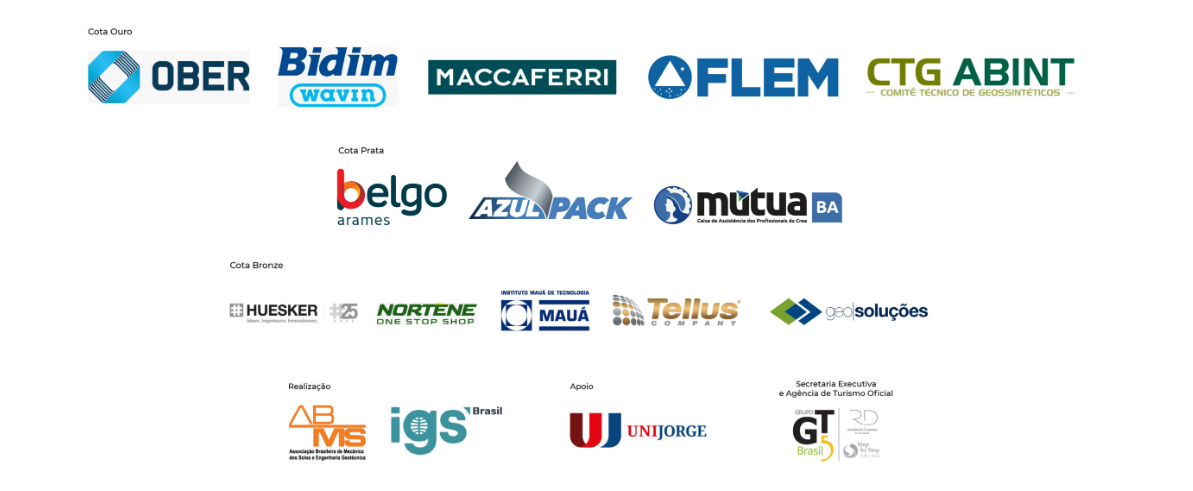